Somerset FA FC
2022 - 2023
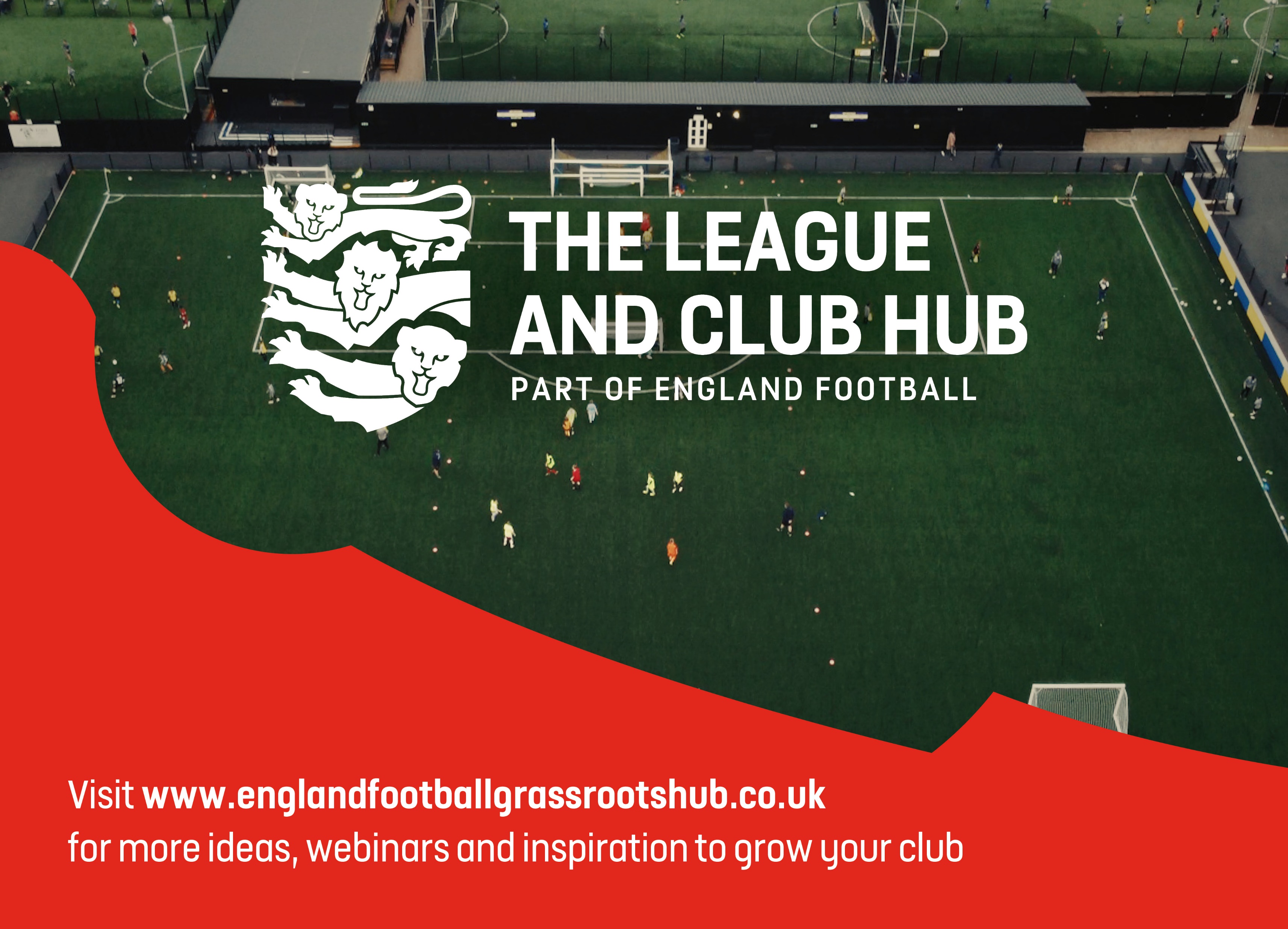 Somerset FA FC
Use this planner to set goals and create tasks to complete which will
help you understand your clubs vision, and what its purpose is.
Tip: Visit our England Football League and Club Hub on YouTube for ideas and insights to help you develop a vision and mission for your club.
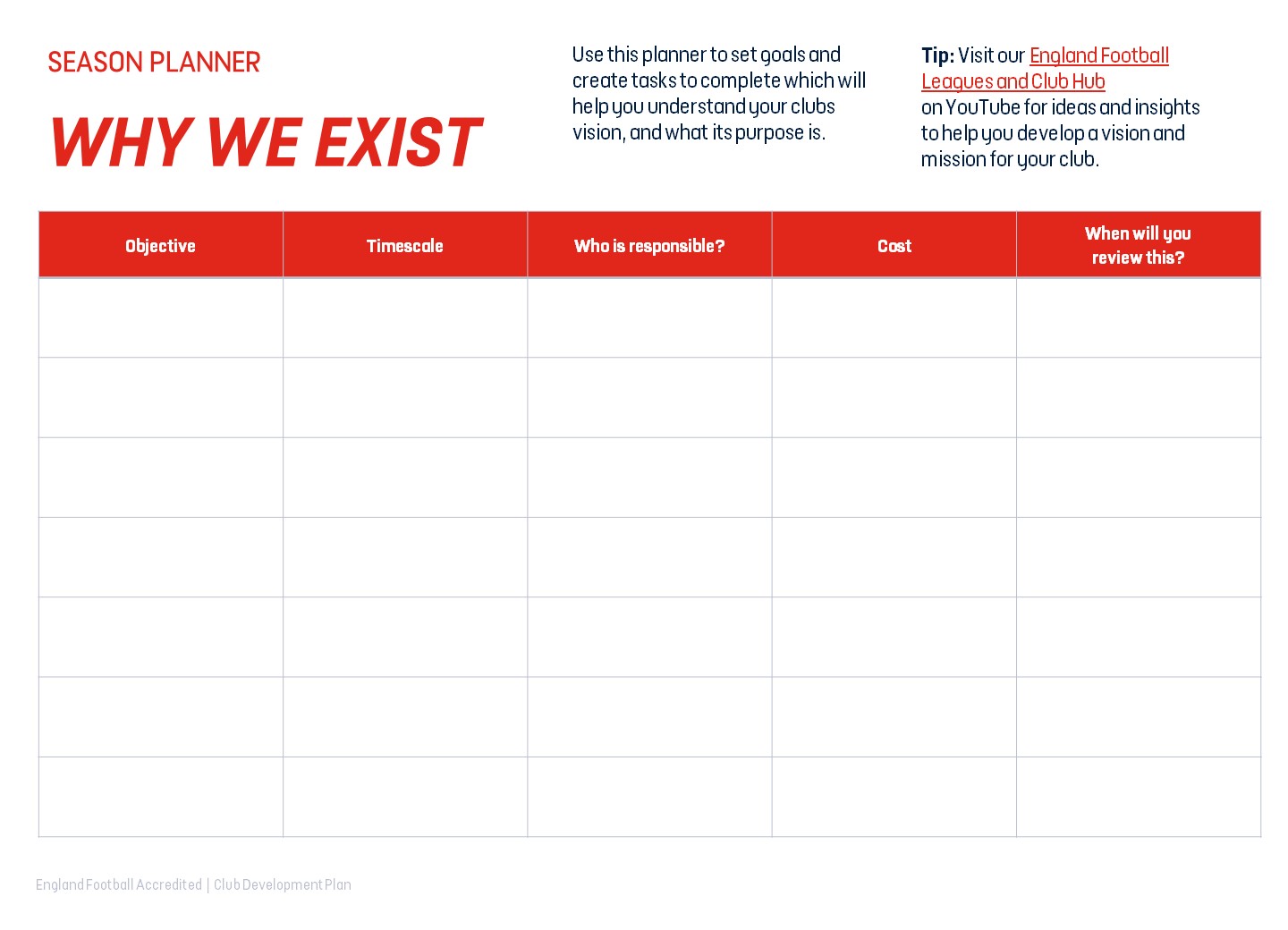 Secured a Club House
Grown to 10 teams 
Purchased new goals 
Received funding grant from FA
Club of the Year 2000
London FA Cup Winners 2002
Started in 1991
Joined  xx League in 2000
Purchased venue in 2005
We would like to grow a high quality and sustainable male, female and disability pathway in full  and achieve 3 star accreditation.
Our club likes to play fast paced football with lots of passes. We prefer to attack and succeed in our counter attacking but require more training on our defensive approach.
The vision is to grow the full male, female and disability pathway. We would like to offer every team a qualified coach and the opportunity to play in a league regularly.
Our club currently represents adult males and females. We would like to grow our youth and disability teams this season.
Gain 20 new members 
Grow 1 youth team 
Qualify 1 new coach 
Secure a funding grant
Use this planner to set the goals and tasks you need to complete for a positive season on and off the pitch. Think about what needs to happen both monthly and weekly.
Tip: Visit our England Football League and Club Hub on YouTube for ideas and insights to help you plan ahead for a successful season.
2021-2022
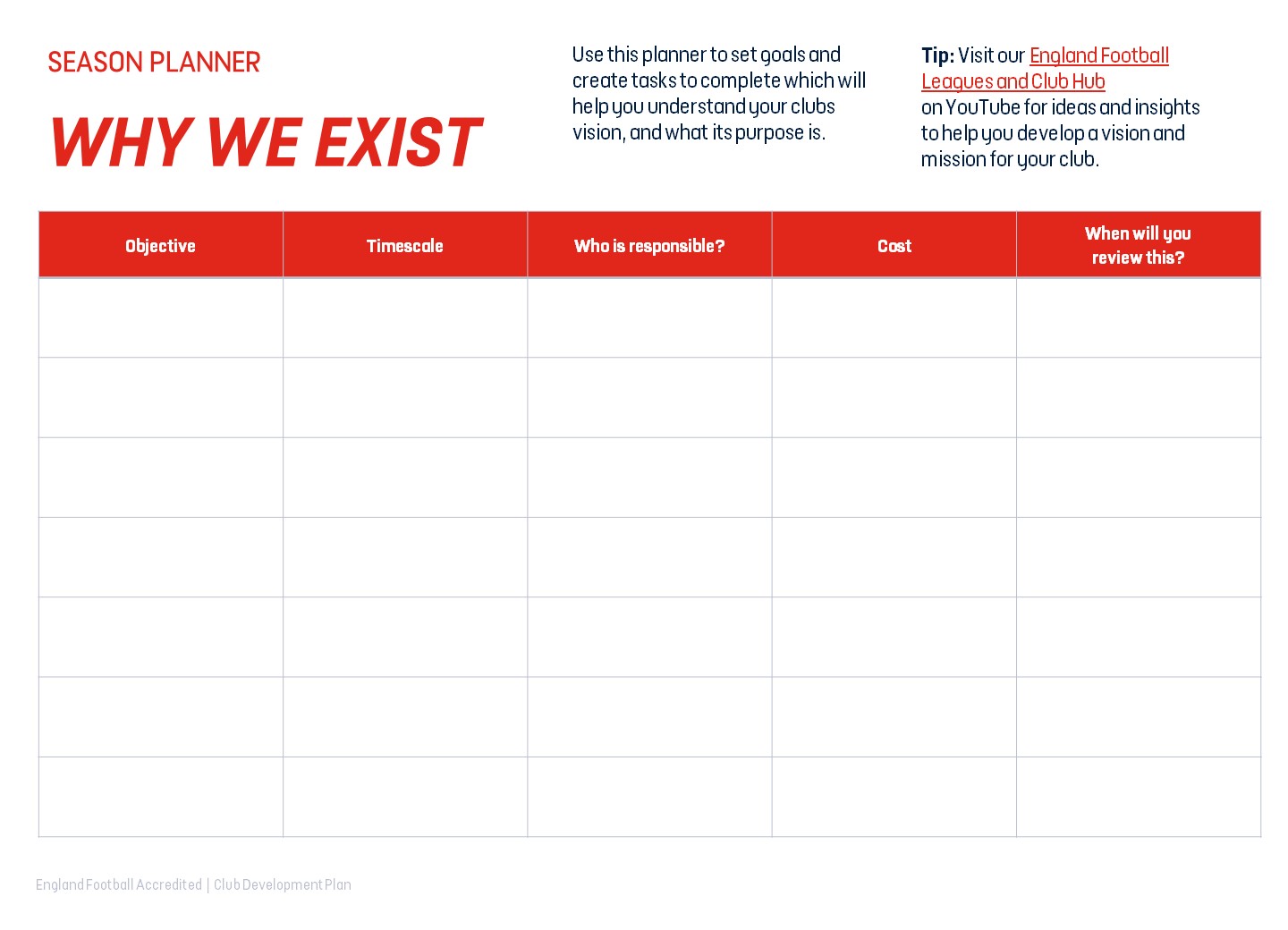 2021-2022
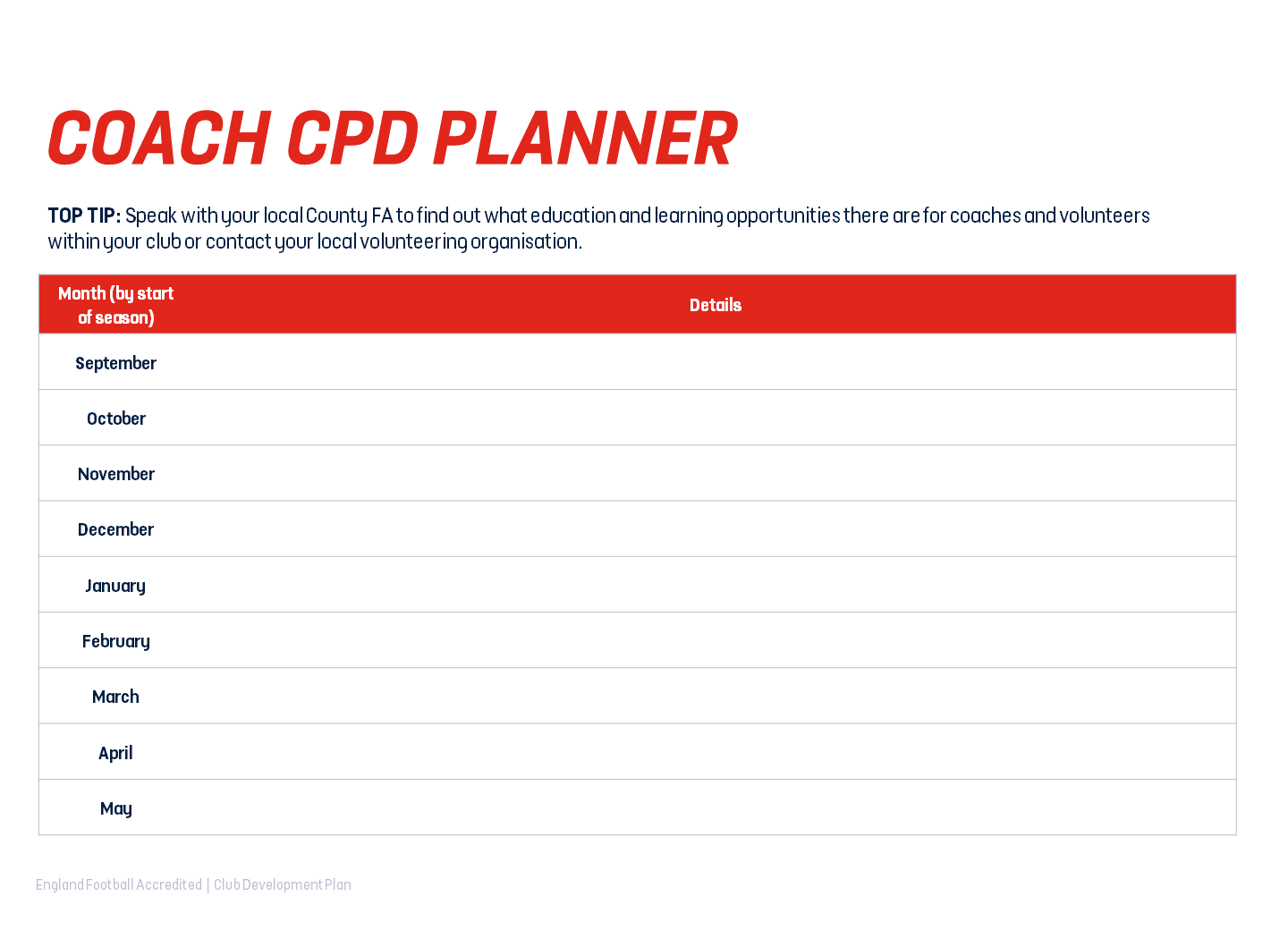 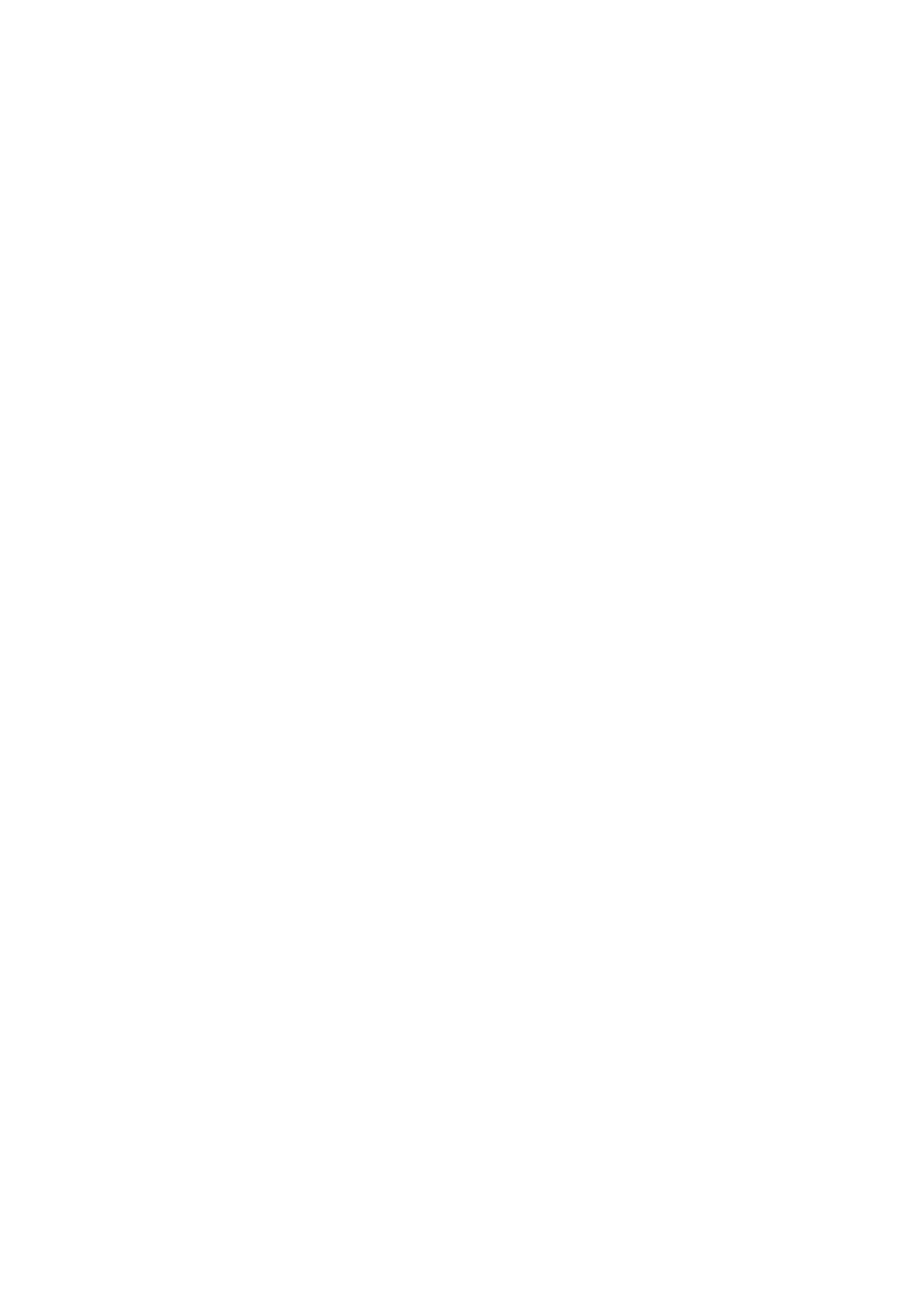 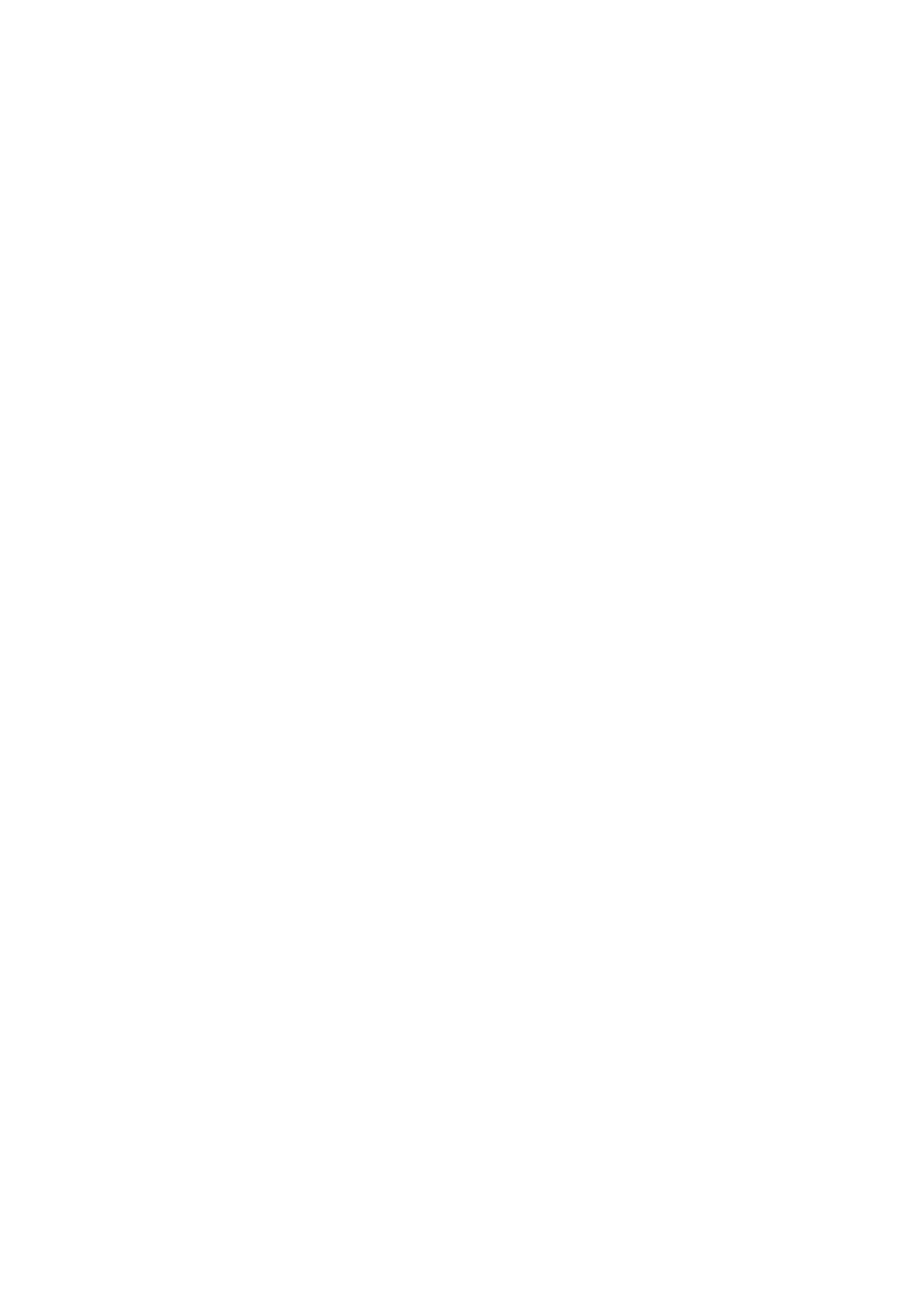 11v11
11v11
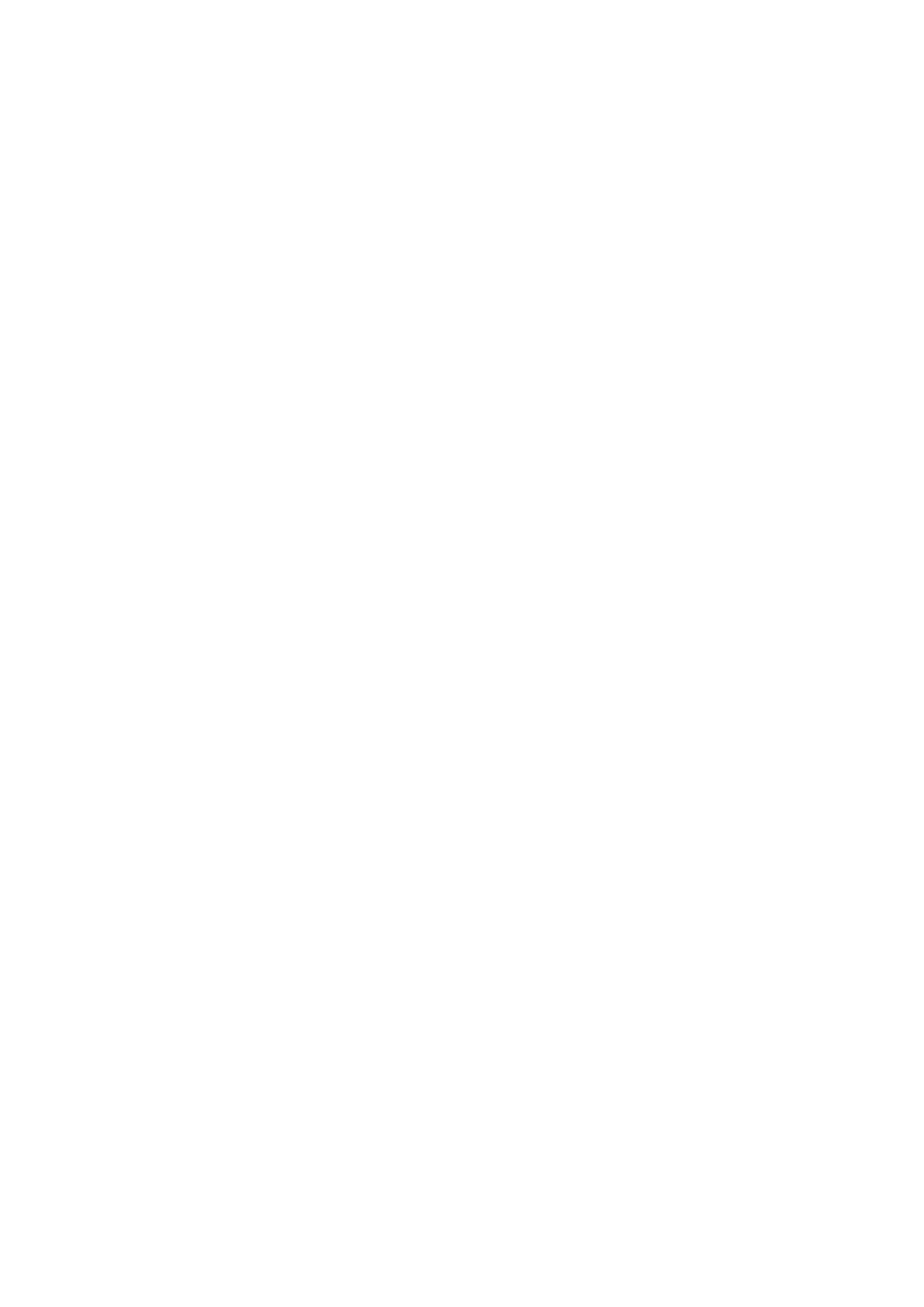 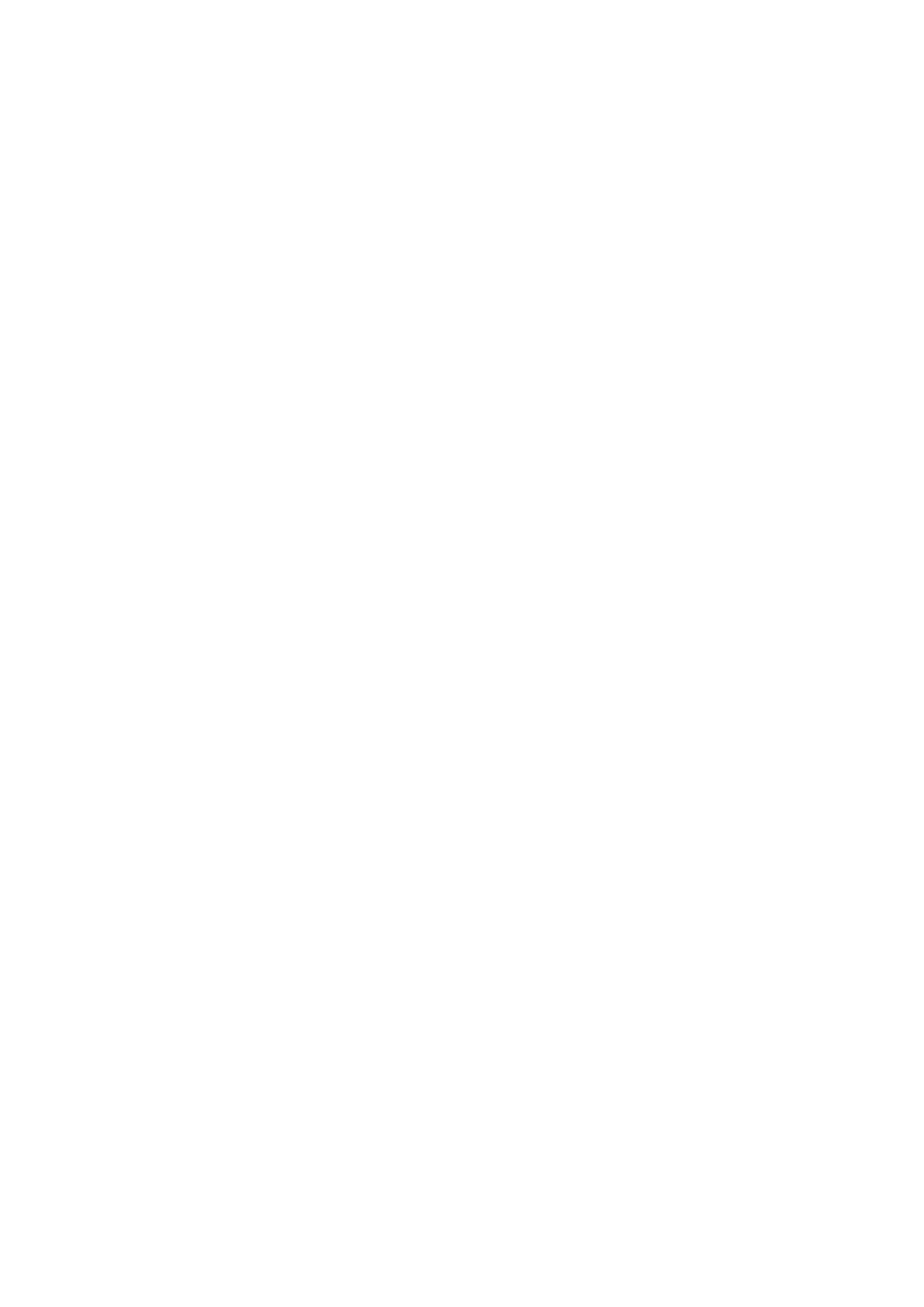 5x5
5x5
7v7
7v7
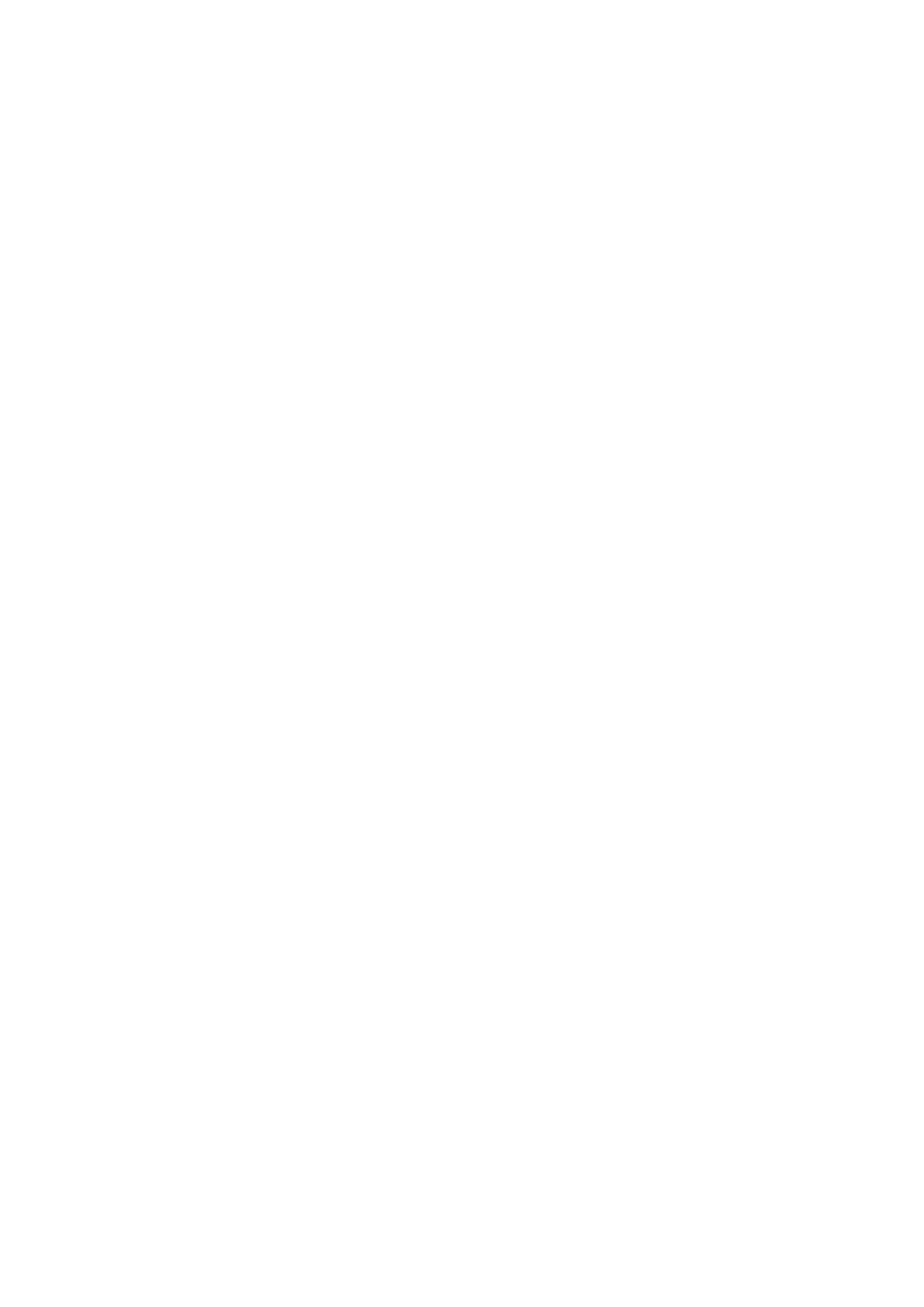 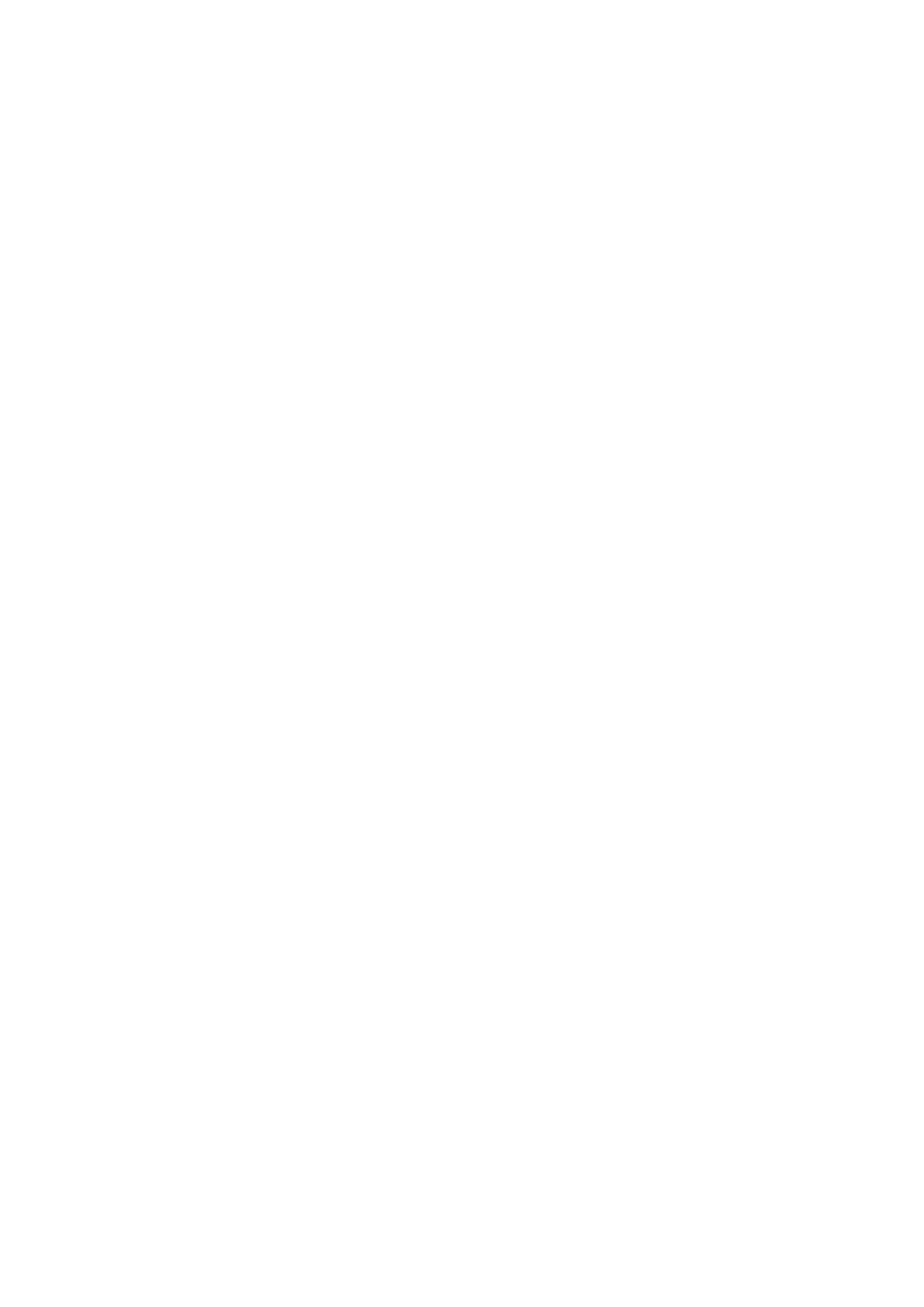 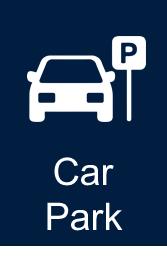 Club House
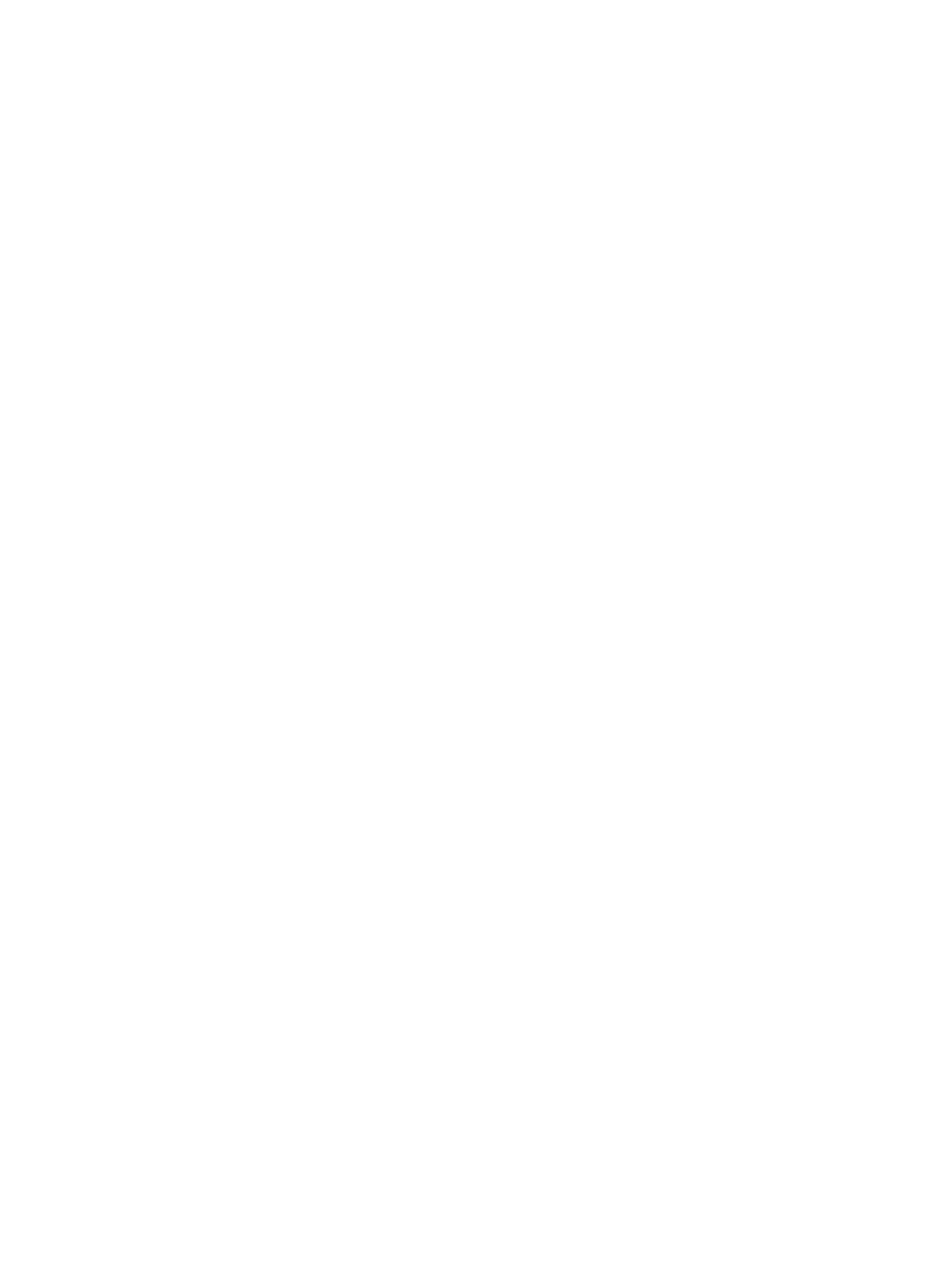 CarPark
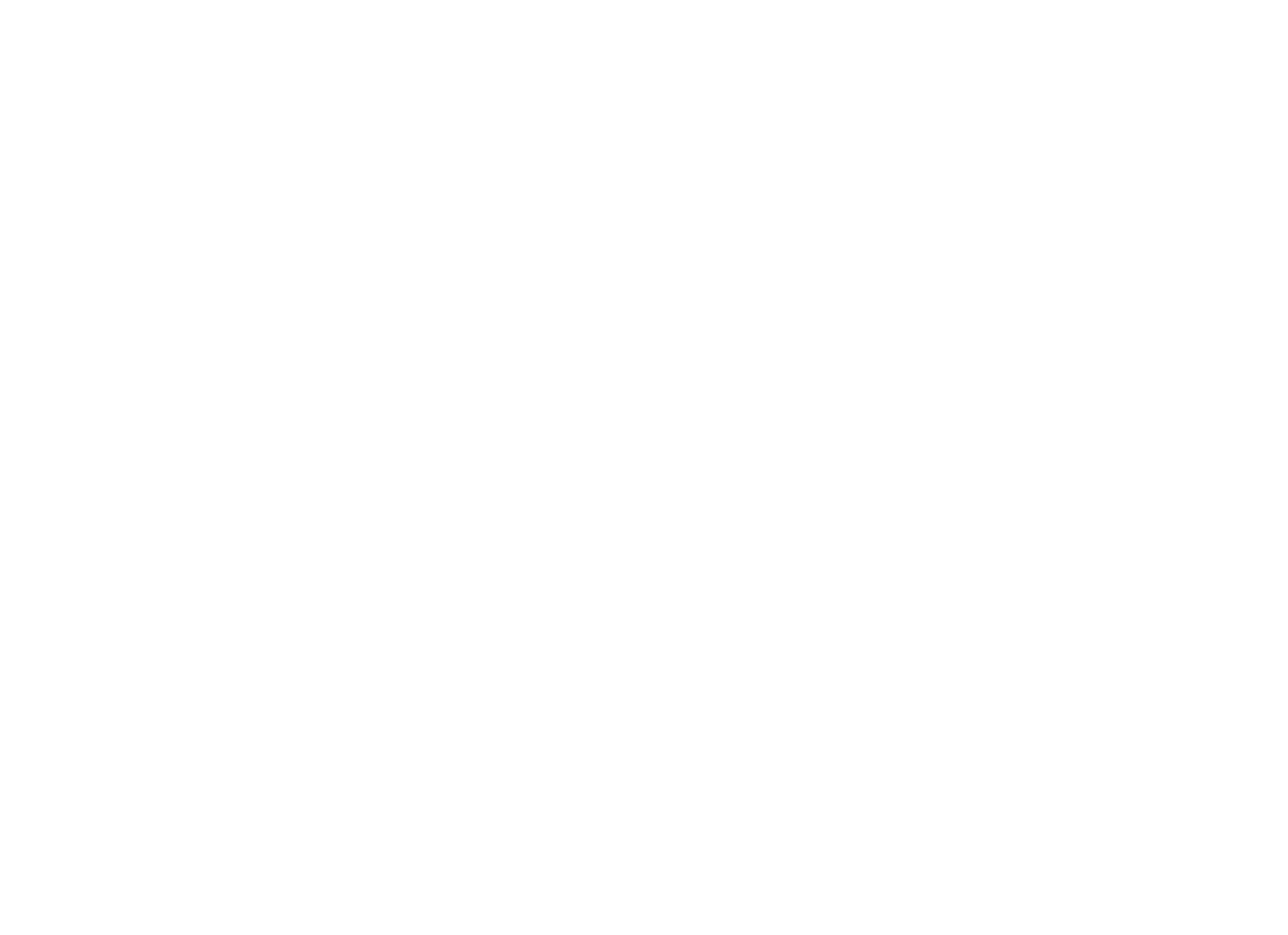 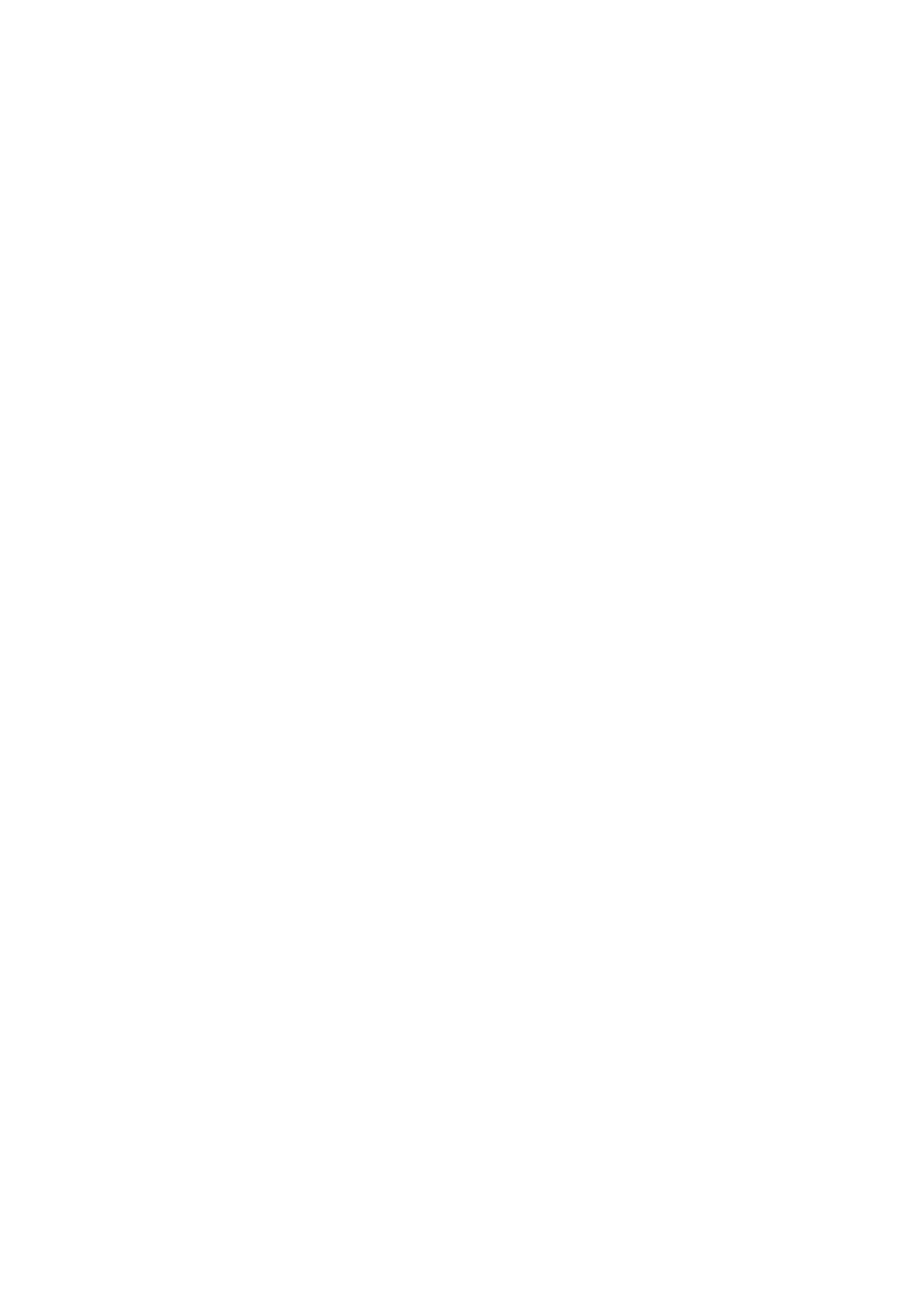 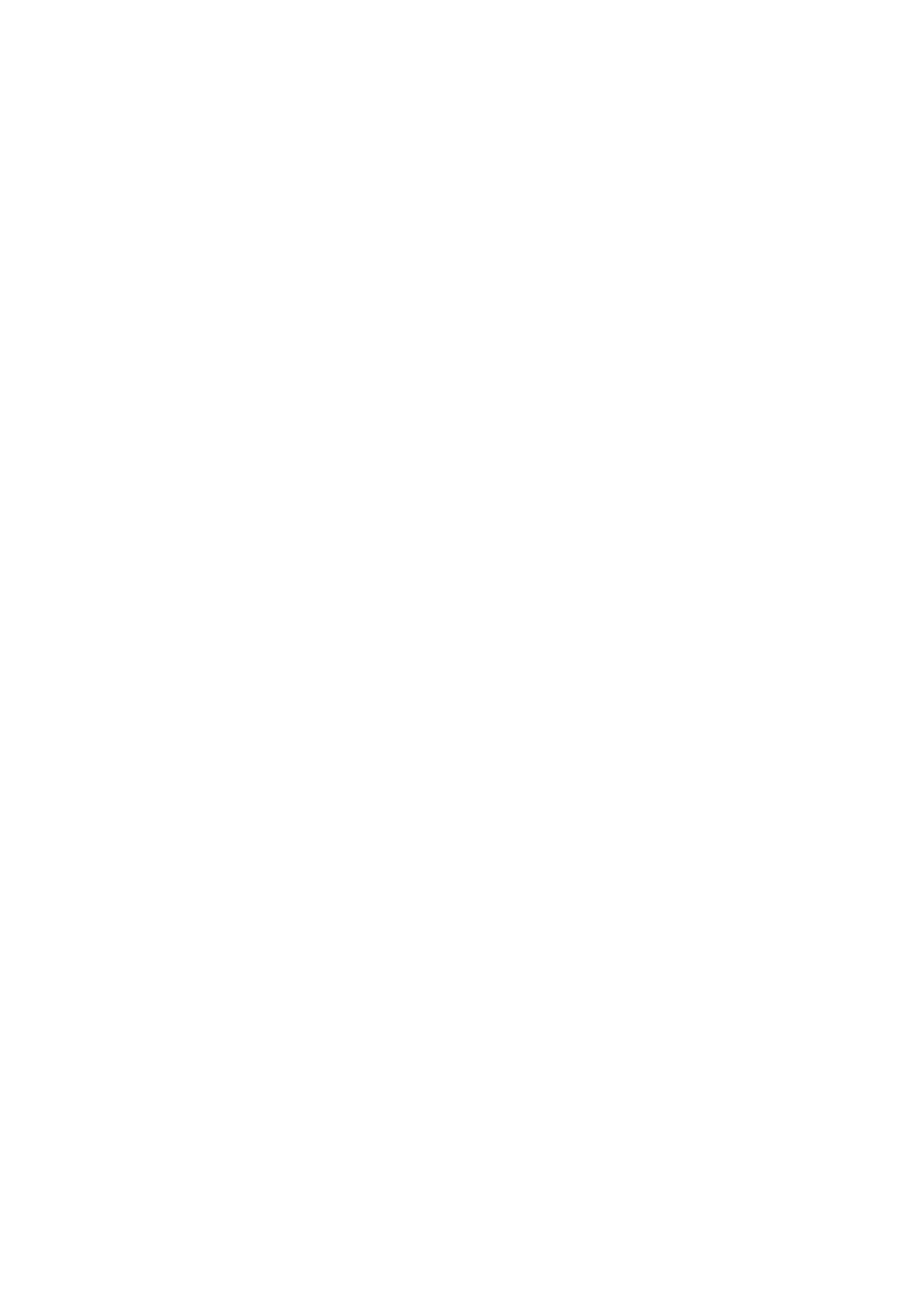 11v11
11v11
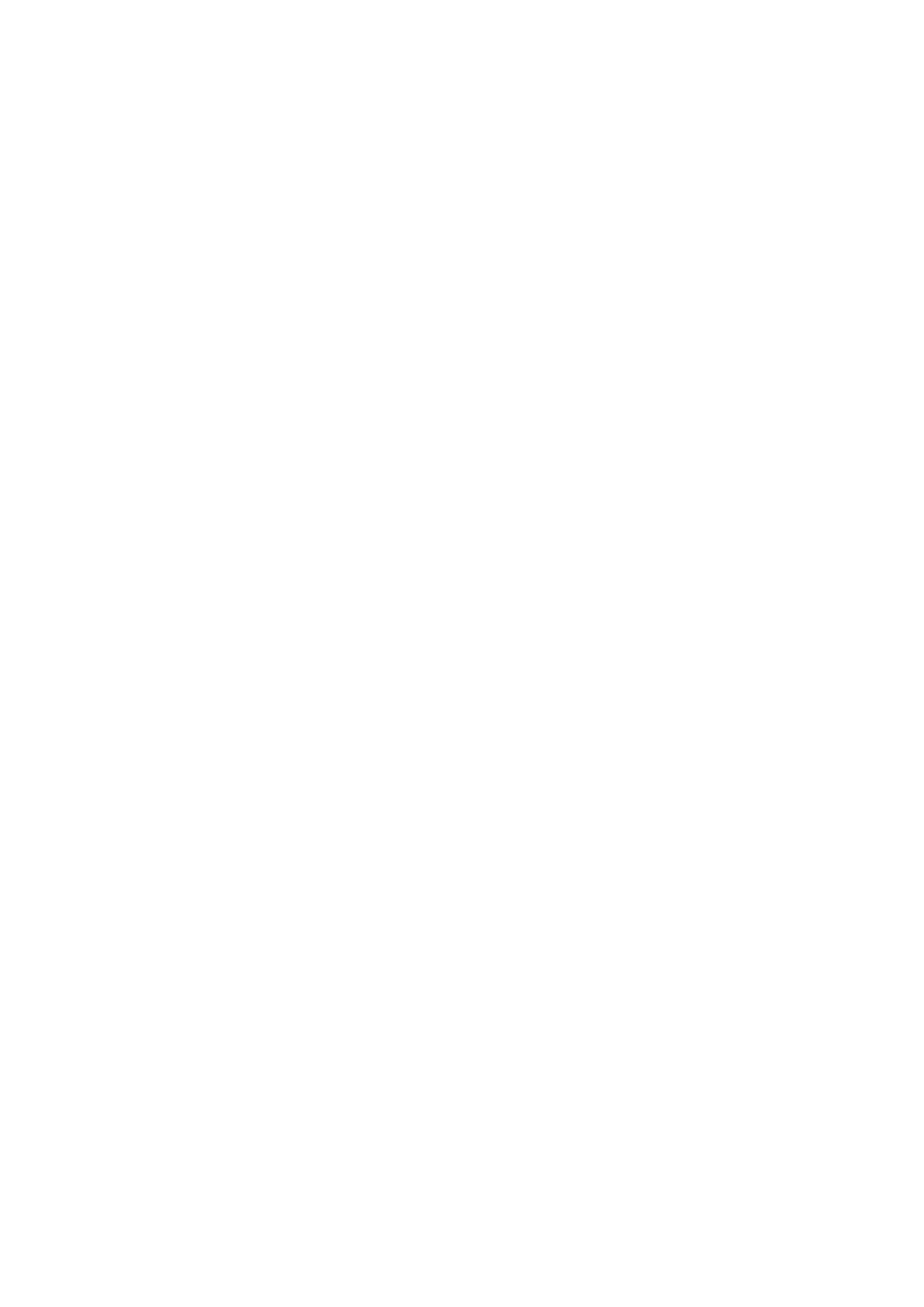 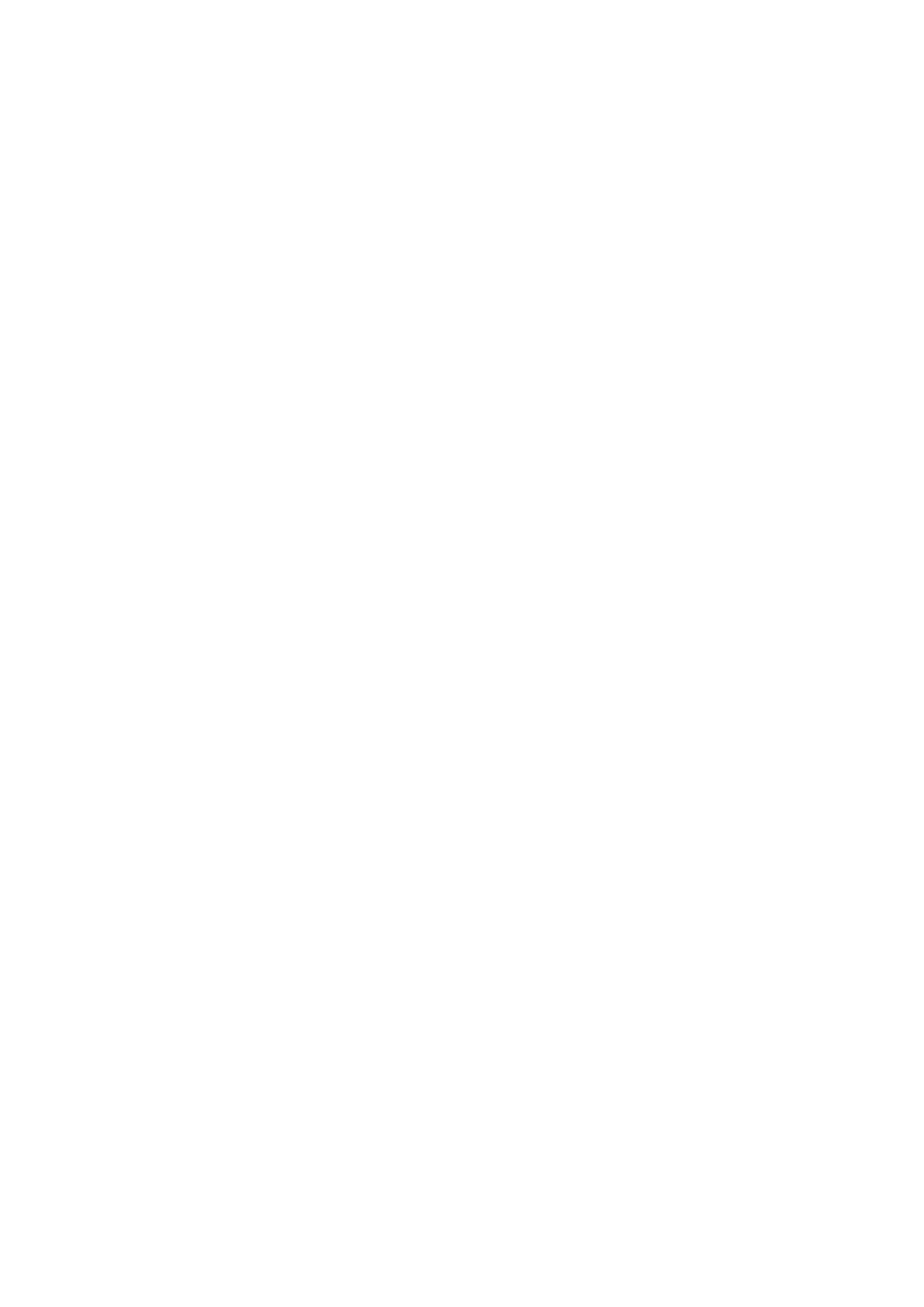 5x5
5x5
7v7
7v7
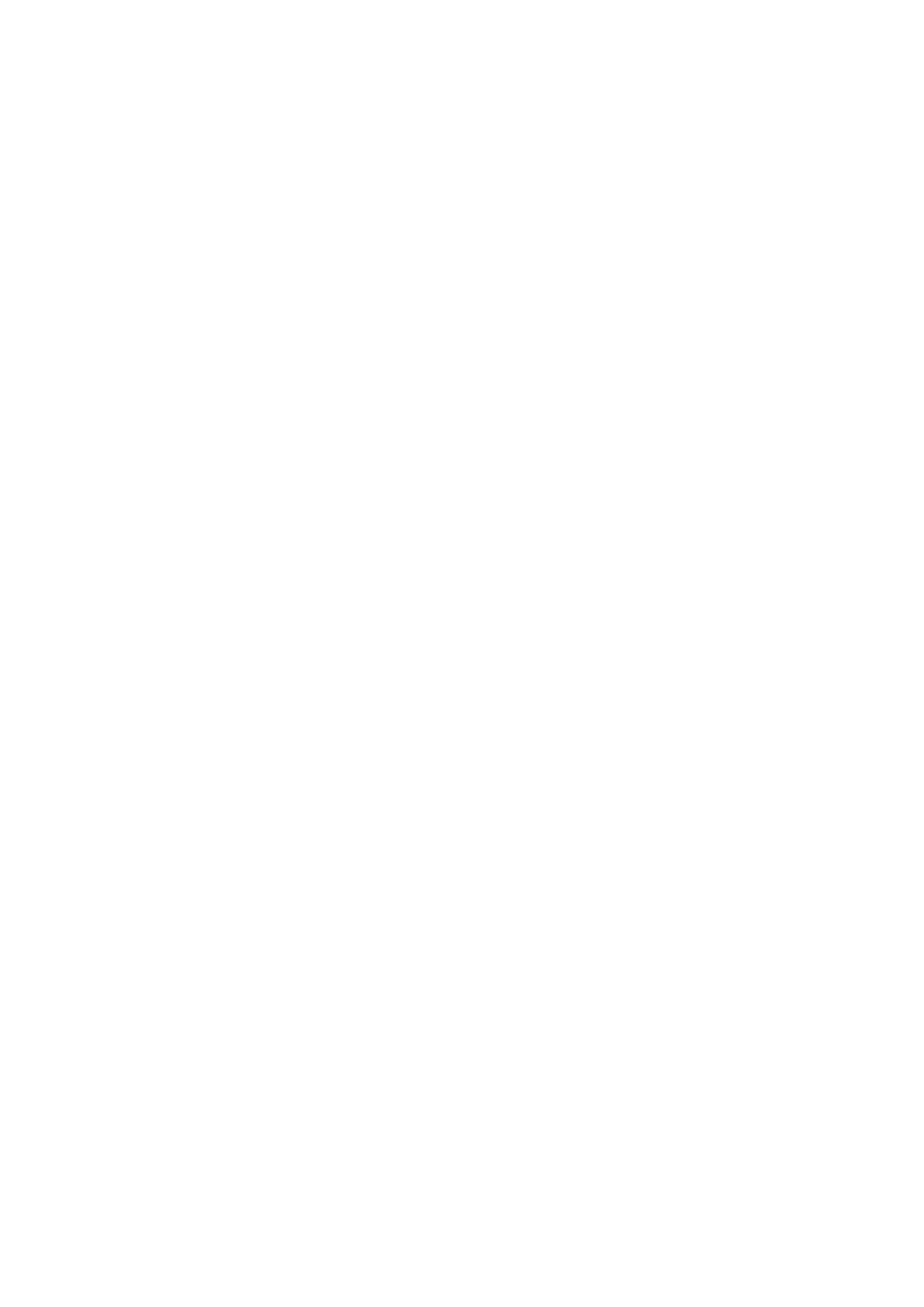 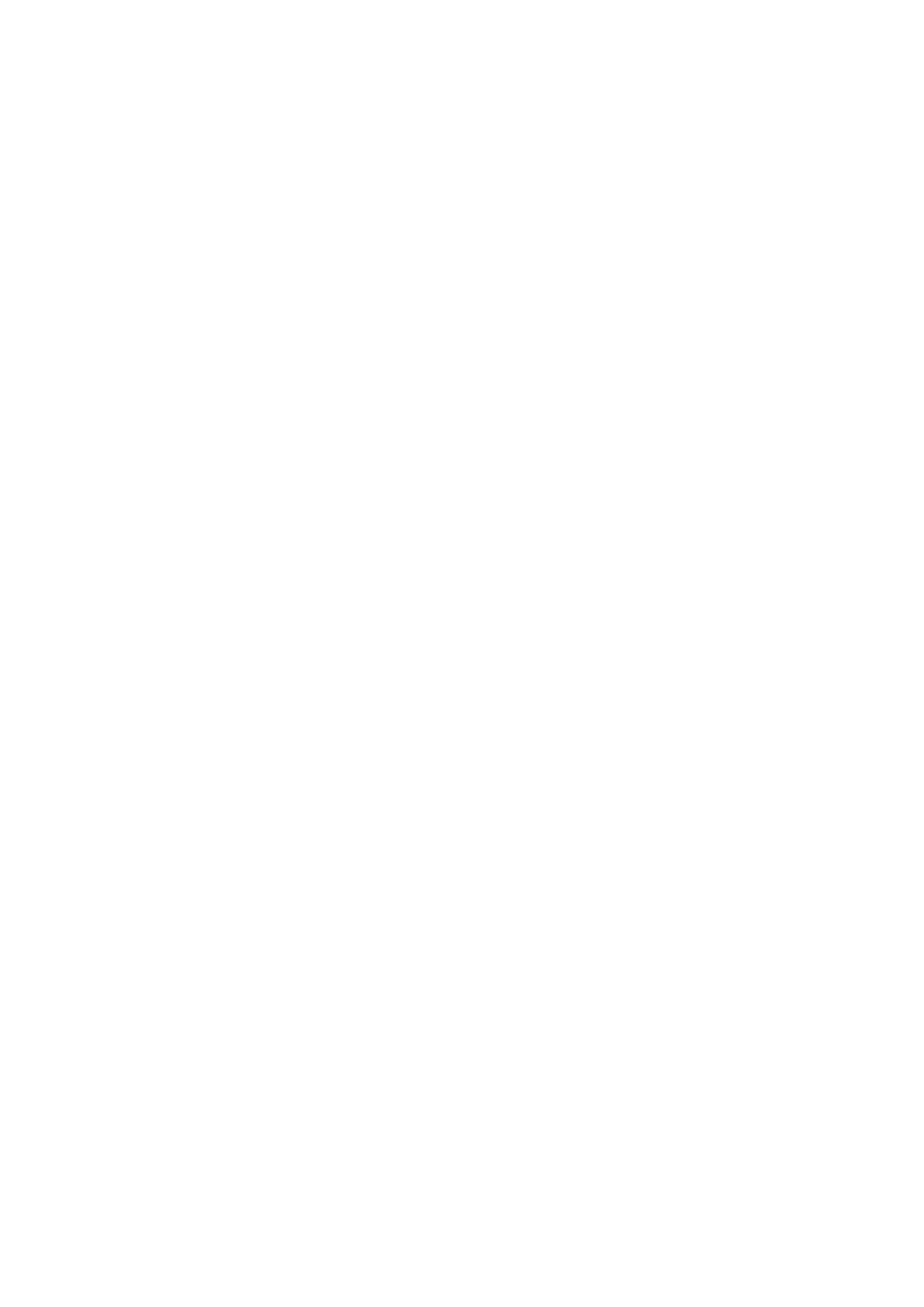 Club House
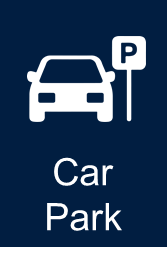 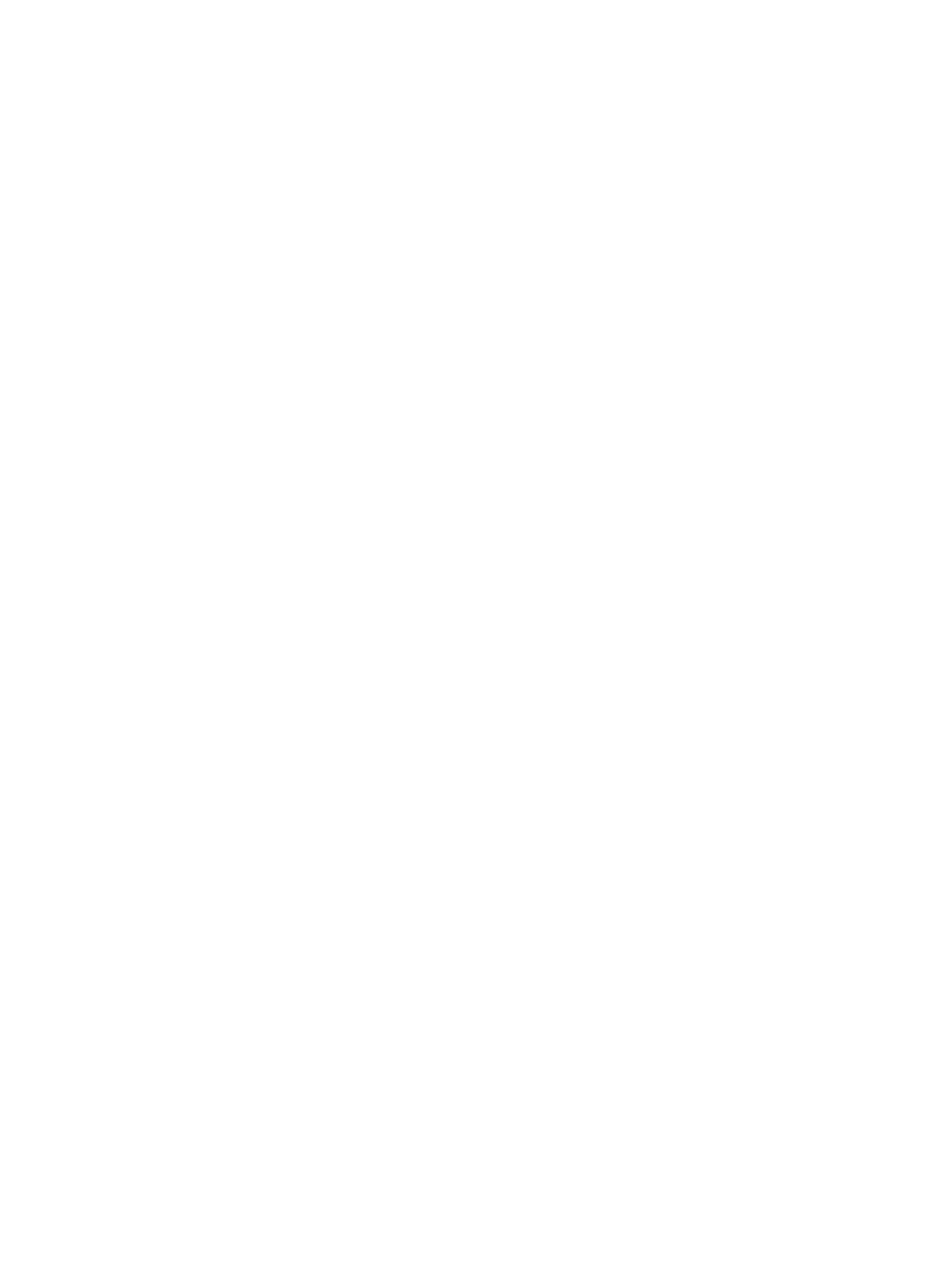 CarPark
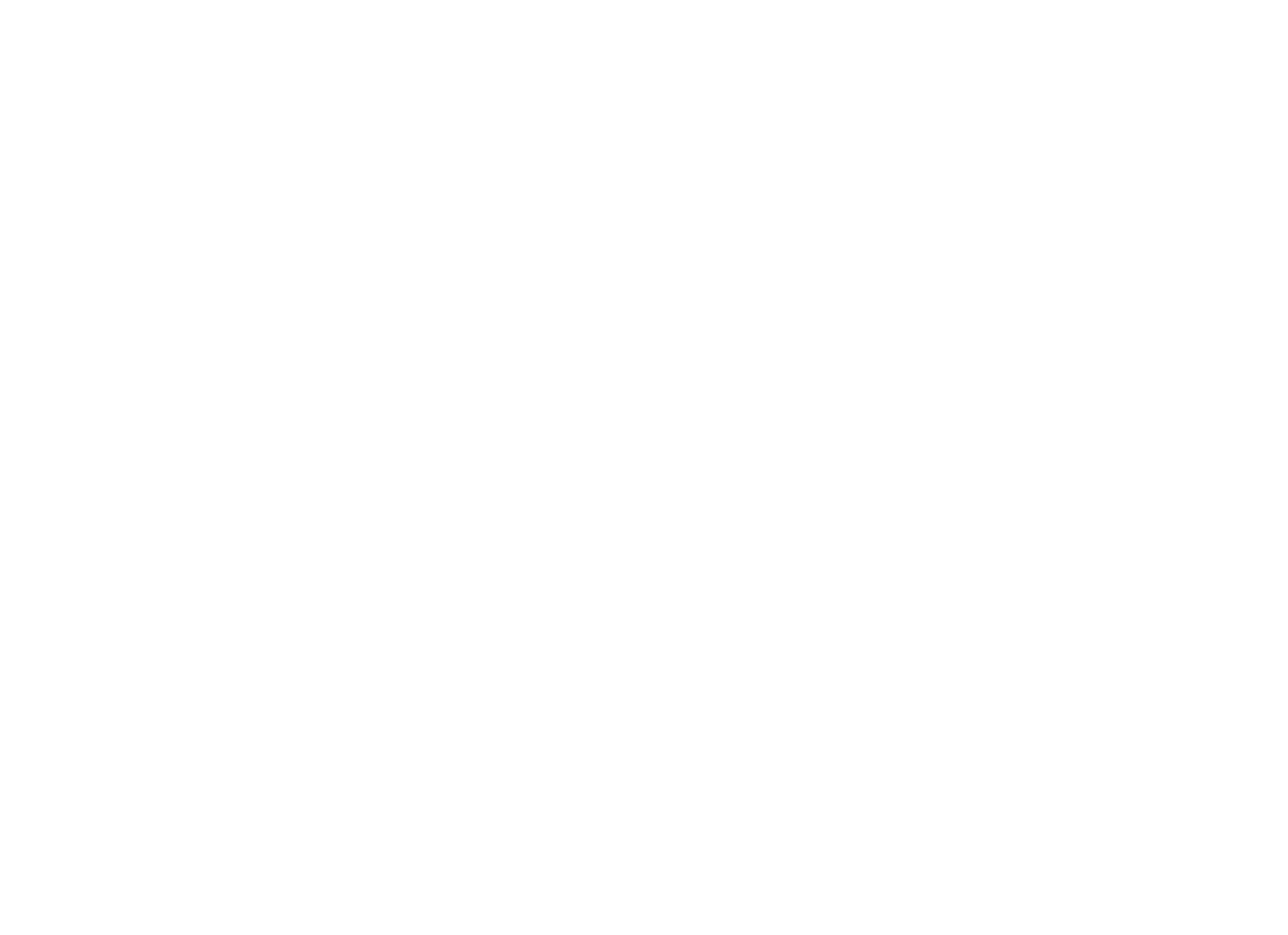 Use this planner to set the goals and tasks you need to complete for a clear plan for your club budget and finances.
Tip: Visit our England Football League and Club Hub on YouTube for ideas and insights to help you with your club finances.
2021-2022
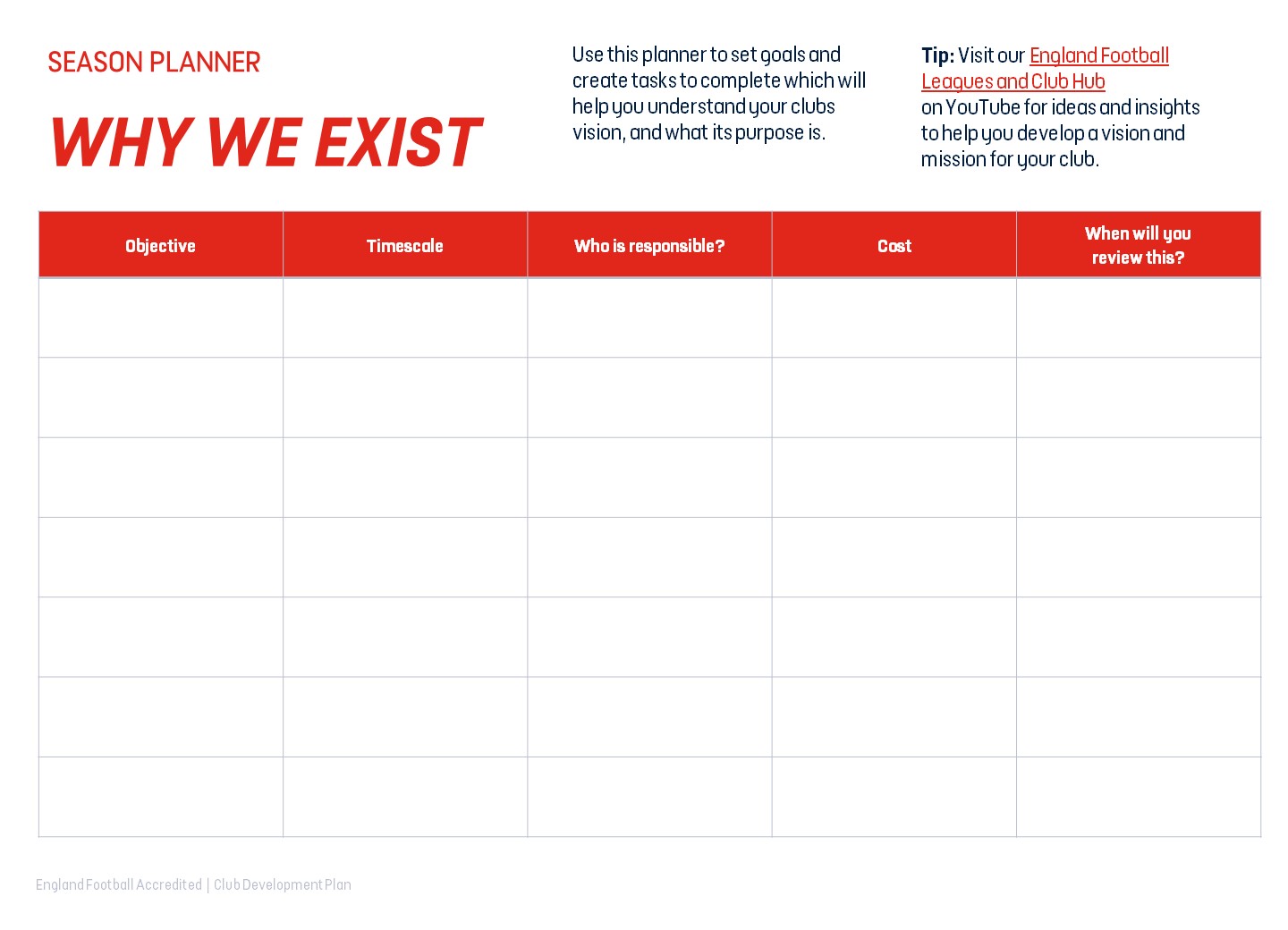 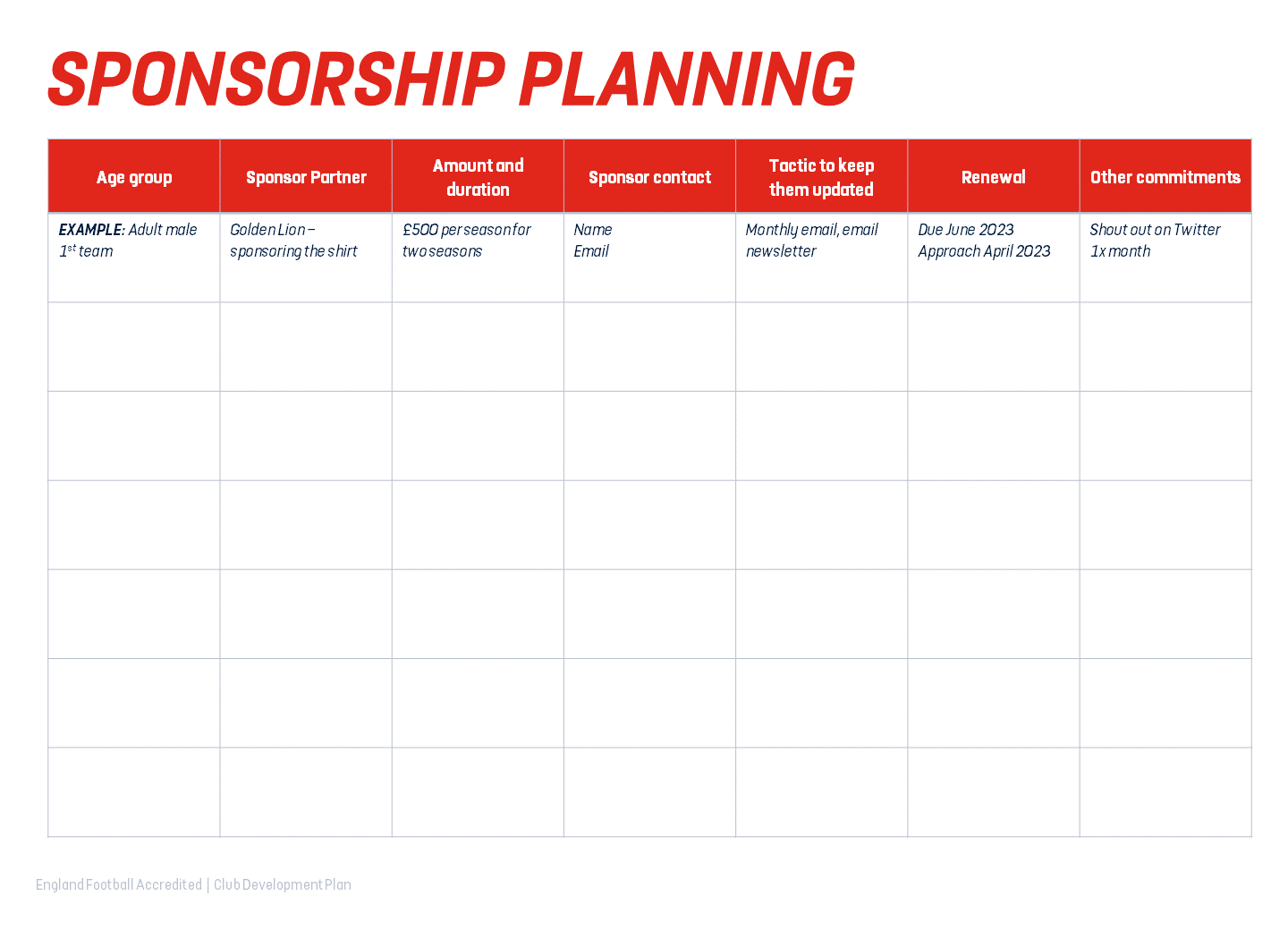 We need funding in order to grow and expand our club.
We estimate that 25 people will benefit from the project
The project involves starting a new youth team for the club
The community will have more access to a youth team
Players, Parents and Coaches
£500. The funds will be spent on advertising, coach requirement/wages, pitch hire, league fees, kit and referees.
We have had many enquires about starting a youth club, particularly from our adult team players with children.
All spending decisions will be approved by the entire club committee prior to spending.
The club committee
Use this planner to set goals and the tasks you need to complete to build your volunteer team. It can also be used to identify key responsibilities for those who are already playing their part in your club.
Tip: Visit our England Football League and Club Hub on YouTube for ideas and insights to help you make the most of the people at your club.
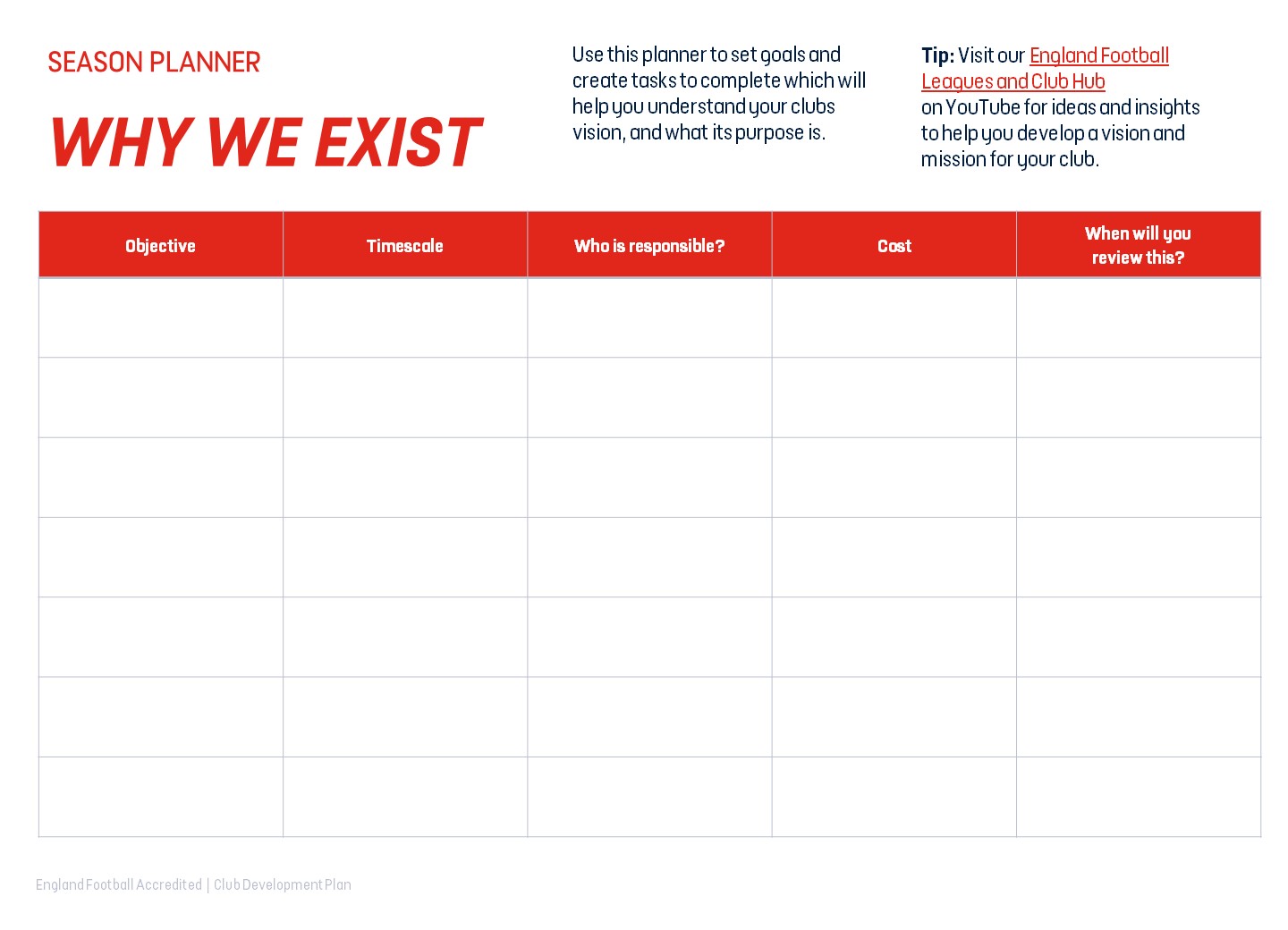 Jon Pike
Bradley Welch
Megan Buller
Shirley Needham
Rebecca Snelling
Nick Hawkins
Rob Allan
TREASURER
Overall oversight, chairs board meeting, chief club representative, bank payment authorisation
Responsible for bank accounts, budgeting, debt collection, preparation of annual accounts
TEAM MANAGER
Club contact, arranges fixtures, head of administrative tasks, Pitch Organisation
Squad Selection, Team Selection, Football direction, Footballing Strategy, Runs training, Match-day discipline
SPONSORSHIP MANAGER
To promote a safeguarding children policy, anti-bullying policy and equality policy,  responsible for recruitment processes including the taking up of references and submitting FA CRB checks (getting the right people into the game).
Responsible for Sponsorship procurement, Kit design/production, Social Media, Brand development, Match Videos, Coordinate PR with Secretary
2021-2022
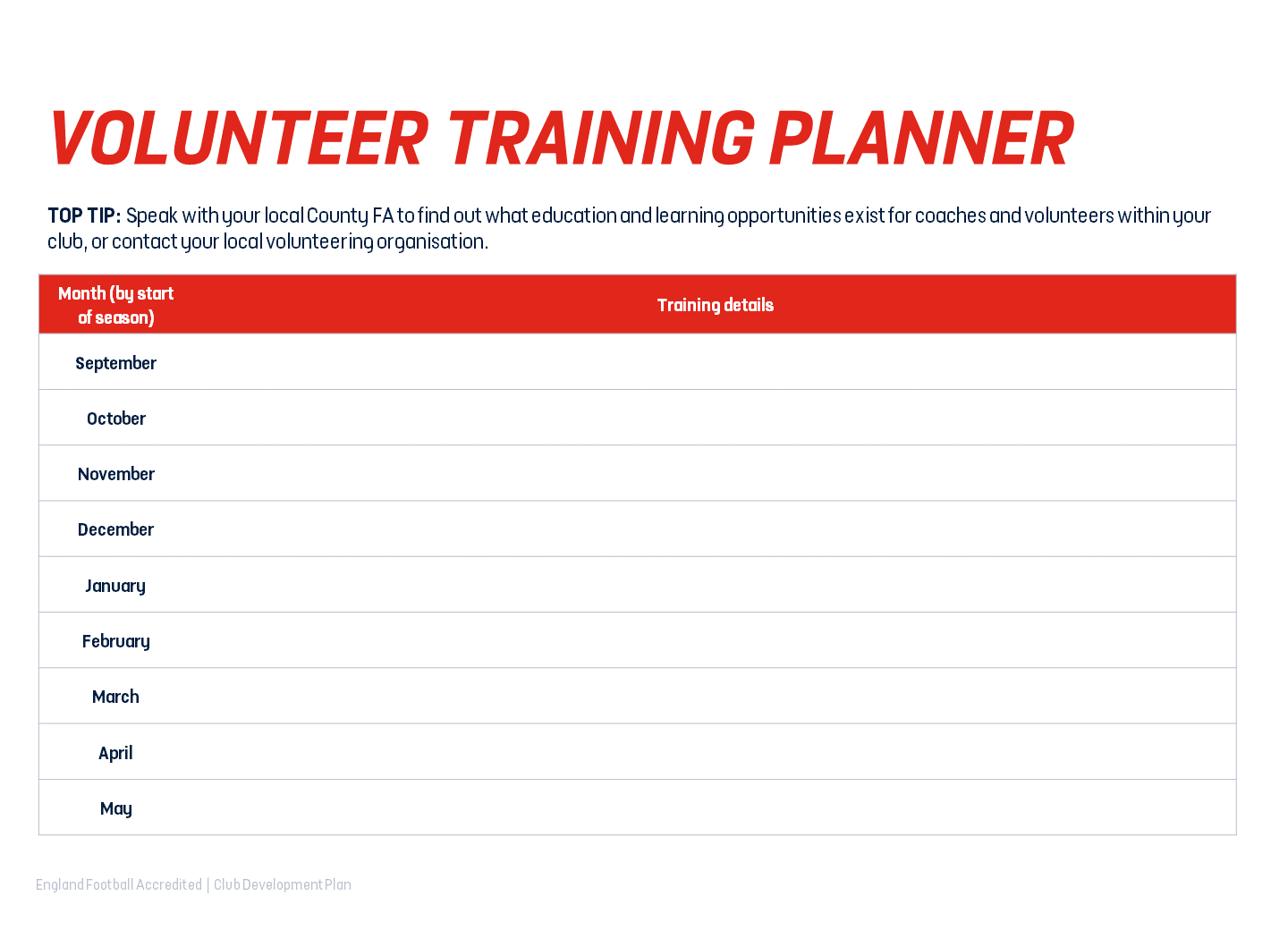 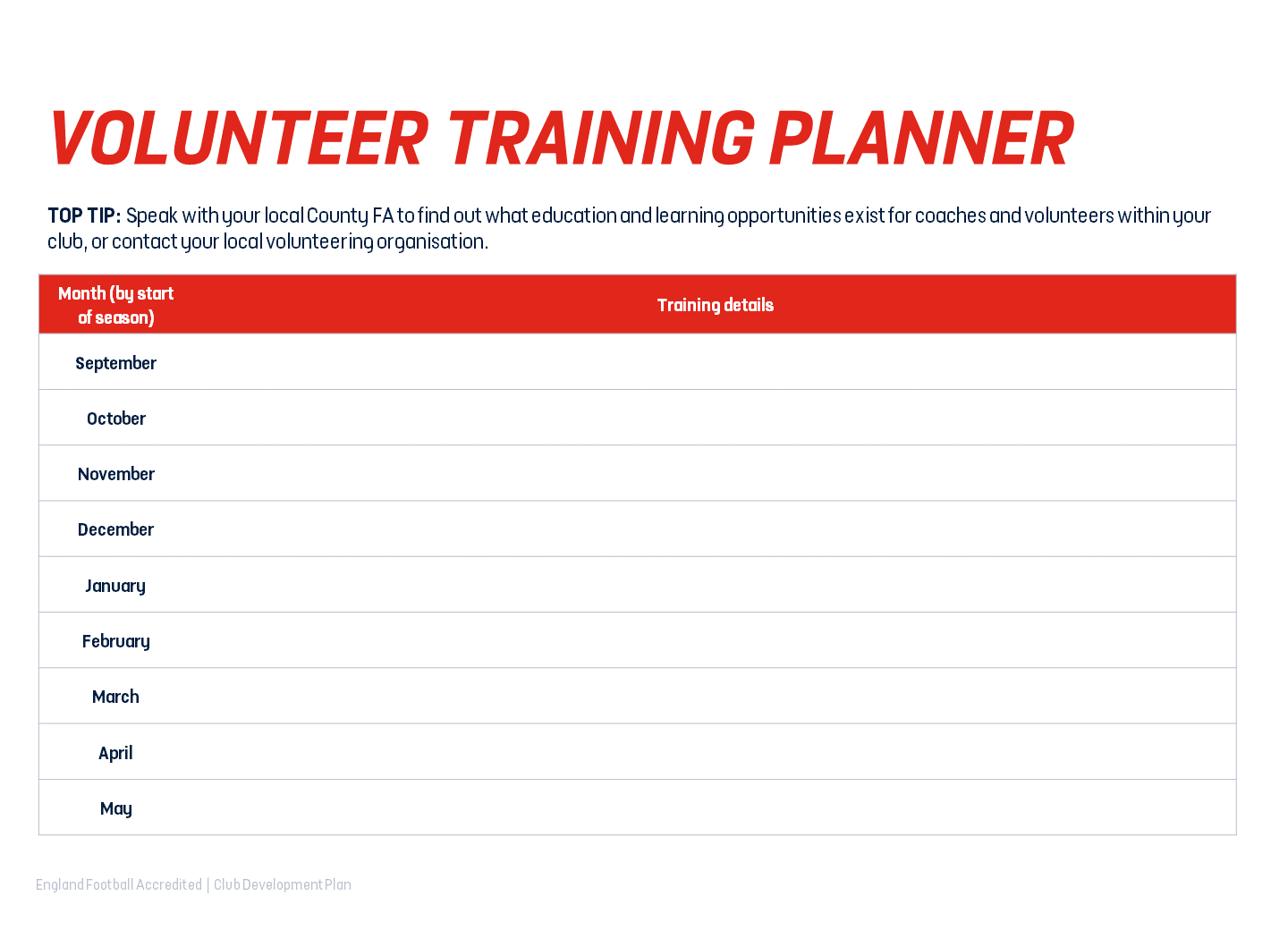 Club Development Officer
To develop the club
5
The CDP will make changes and add value to the club by developing all relevant areas such as finance, operations, marketing and recruitment.
- Experience of grassroots football
Tasks include regularly audits of policies and procedures, identifying areas of growth in the club, liaising with coaches and players to understand wants and needs.
Use this planner to set goals and the tasks you need to complete to understand your market, and the methods you will use to listen to and communicate with them. 
Tip: Visit our England Football League and Club Hub for ideas and insights into how to market your club and communicate effectively. Think about placement opportunities with local education providers, or give players within your club the opportunity to manage your online presence and social media content.
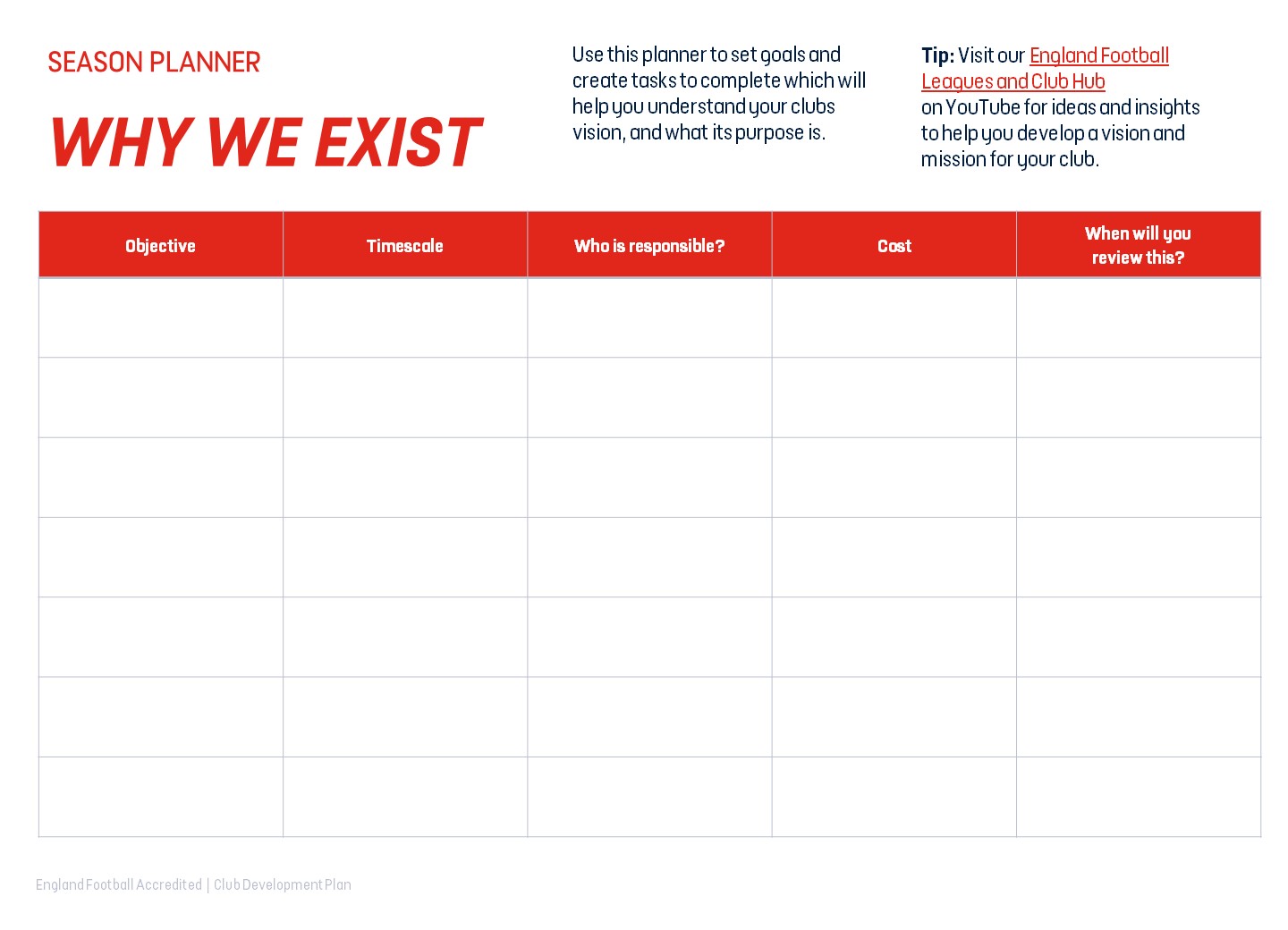 They want to feel appreciated and supported, We want everyone to enjoy their time with Somerset FA FC.
We would like to be treated with fairness and kindness, on and off the pitch.
Well established, long standing club with excellent sportsmanship and friendly coaches/volunteers
General club information such as training times, match information, scores, club achievements etc.
3 times a week.
Players, Parents, Coaches, Sponsors and outward football community.
Professional
General club information such as training times, match information, scores, club achievements etc.
3 times a week.
Players, Parents, Coaches, Sponsors and outward football community.
Professional
General club information such as training times, match information, scores, club achievements etc.
3 times a week.
Players, Parents, Coaches, Sponsors and outward football community.
Professional
For information
Varied
Subject
Targeted audience
Emails, message, teams calls and Social media
Priority
Varied
Subject
Players
Emails, message, teams calls and Social media
For action
Varied
Subject
Players
Emails, message, teams calls and Social media
For information
Varied
Subject
Players
Social media
Required information
Varied
Varied
Players
Emails, message and Social media
Action required
Varied
Varied
Players
Email
England Football Resources
England Football – Leagues & Clubs
England Football Accreditation

Club Learning Opportunities
YouTube - The League and Club Hub
The Grassroots Football Hub Events
England Football Learning Bootroom

Club Resources
Club Structures Guide
Contact details for County FAs

Other Grassroots Support
Football Foundation
Football Foundation – Local Plans
Sport England
Sport England – Funding